2016
March 2016
January 2016
February 2016
M
T
W
T
F
S
S
M
T
W
T
F
S
S
M
T
W
T
F
S
S
4
5
6
7
3
2
1
2
3
4
5
6
29
1
30
31
1
2
3
28
29
11
12
13
14
10
9
8
9
10
11
12
13
7
8
7
8
9
10
6
5
4
17
18
19
20
21
16
15
16
17
18
19
20
14
15
14
15
16
17
12
13
11
25
26
27
28
24
23
22
23
24
25
26
27
21
22
22
23
24
21
19
20
18
2
3
4
5
6
1
29
30
31
1
2
3
27
28
29
30
31
28
29
26
25
April 2016
May 2016
June 2016
M
T
W
T
F
S
S
M
T
W
T
F
S
S
M
T
W
T
F
S
S
28
29
30
1
26
27
3
1
4
5
25
2
30
31
31
1
2
3
28
29
30
4
5
6
7
8
2
3
8
11
12
10
9
6
7
7
8
9
10
6
4
5
12
13
14
15
11
9
10
15
18
19
17
16
13
14
14
15
16
17
13
11
12
2016 printable calendar
19
18
20
21
22
16
17
22
25
26
24
23
20
21
21
22
23
24
20
18
19
26
27
28
29
25
23
24
3
29
2
30
1
27
28
28
29
30
1
27
25
26
4
5
2
30
31
3
1
July 2016
August 2016
September 2016
M
T
W
T
F
S
S
M
T
W
T
F
S
S
M
T
W
T
F
S
S
30
29
1
2
3
3
4
1
2
3
4
31
27
28
3
4
5
6
7
1
2
10
11
12
13
14
5
6
8
9
8
9
10
11
8
9
10
7
6
7
4
5
15
16
17
18
19
20
21
12
13
15
16
17
18
14
15
16
17
13
14
11
12
22
23
24
25
26
27
28
19
20
22
23
24
25
21
22
23
24
20
21
18
19
2
3
4
1
29
30
31
26
27
29
30
1
2
28
29
30
31
27
28
25
26
October 2016
November 2016
December 2016
M
T
W
T
F
S
S
M
T
W
T
F
S
S
M
T
W
T
F
S
S
29
30
1
2
2
3
4
1
28
27
28
29
30
26
5
6
4
3
2
31
1
7
8
9
10
11
5
6
6
7
8
9
3
4
5
12
13
11
10
9
7
8
14
16
17
18
15
12
13
13
10
11
14
15
16
12
19
20
18
17
16
14
15
21
22
23
24
25
19
20
20
17
18
21
22
23
26
27
25
24
19
23
21
22
28
30
31
1
29
26
27
3
4
2
1
27
28
29
24
25
28
29
30
30
26
31
1
2
4
3
5
6
2016
March 2016
January 2016
February 2016
M
T
W
T
F
S
S
M
T
W
T
F
S
S
M
T
W
T
F
S
S
4
5
6
7
3
2
1
2
3
4
5
6
29
1
30
31
1
2
3
28
29
11
12
13
14
10
9
8
9
10
11
12
13
7
8
7
8
9
10
6
5
4
17
18
19
20
21
16
15
16
17
18
19
20
14
15
14
15
16
17
12
13
11
25
26
27
28
24
23
22
23
24
25
26
27
21
22
22
23
24
21
19
20
18
2
3
4
5
6
1
29
30
31
1
2
3
27
28
29
30
31
28
29
26
25
April 2016
May 2016
June 2016
M
T
W
T
F
S
S
M
T
W
T
F
S
S
M
T
W
T
F
S
S
28
29
30
1
26
27
3
1
4
5
25
2
30
31
31
1
2
3
28
29
30
4
5
6
7
8
2
3
8
11
12
10
9
6
7
7
8
9
10
6
4
5
12
13
14
15
11
9
10
15
18
19
17
16
13
14
14
15
16
17
13
11
12
19
18
20
21
22
16
17
22
25
26
24
23
20
21
21
22
23
24
20
18
19
26
27
28
29
25
23
24
3
29
2
30
1
27
28
28
29
30
1
27
25
26
4
5
2
30
31
3
1
July 2016
August 2016
September 2016
M
T
W
T
F
S
S
M
T
W
T
F
S
S
M
T
W
T
F
S
S
30
29
1
2
3
3
4
1
2
3
4
31
27
28
3
4
5
6
7
1
2
10
11
12
13
14
5
6
8
9
8
9
10
11
8
9
10
7
6
7
4
5
15
16
17
18
19
20
21
12
13
15
16
17
18
14
15
16
17
13
14
11
12
22
23
24
25
26
27
28
19
20
22
23
24
25
21
22
23
24
20
21
18
19
2
3
4
1
29
30
31
26
27
29
30
1
2
28
29
30
31
27
28
25
26
October 2016
November 2016
December 2016
M
T
W
T
F
S
S
M
T
W
T
F
S
S
M
T
W
T
F
S
S
29
30
1
2
2
3
4
1
28
27
28
29
30
26
5
6
4
3
2
31
1
7
8
9
10
11
5
6
6
7
8
9
3
4
5
12
13
11
10
9
7
8
14
16
17
18
15
12
13
13
10
11
14
15
16
12
19
20
18
17
16
14
15
21
22
23
24
25
19
20
20
17
18
21
22
23
26
27
25
24
19
23
21
22
28
30
31
1
29
26
27
3
4
2
1
27
28
29
24
25
28
29
30
30
26
31
1
2
4
3
5
6
2016 printable calendar
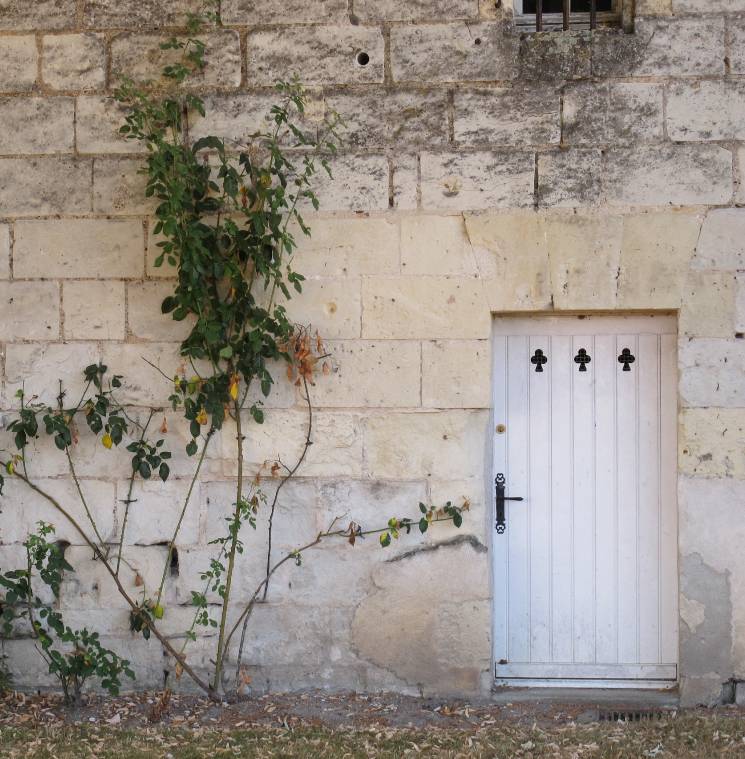 You can also cut out the months to make your own calendars
August 2016
M
T
W
T
F
S
S
3
4
5
6
7
1
2
10
11
12
13
14
8
9
15
16
17
18
19
20
21
22
23
24
25
26
27
28
3
4
2
1
29
30
31
2016
March 2016
January 2016
February 2016
M
T
W
T
F
S
S
M
T
W
T
F
S
S
M
T
W
T
F
S
S
4
5
6
7
3
2
1
2
3
4
5
6
29
1
30
31
1
2
3
28
29
11
12
13
14
10
9
8
9
10
11
12
13
7
8
7
8
9
10
6
5
4
17
18
19
20
21
16
15
16
17
18
19
20
14
15
14
15
16
17
12
13
11
25
26
27
28
24
23
22
23
24
25
26
27
21
22
22
23
24
21
19
20
18
2
3
4
5
6
1
29
30
31
1
2
3
27
28
29
30
31
28
29
26
25
May 2016
April 2016
June 2016
M
T
W
T
F
S
S
M
T
W
T
F
S
S
M
T
W
T
F
S
S
28
29
30
1
26
27
3
1
4
5
25
2
30
31
31
1
2
3
28
29
30
4
5
6
7
8
2
3
8
11
12
10
9
6
7
7
8
9
10
6
4
5
12
13
14
15
11
9
10
15
18
19
17
16
13
14
14
15
16
17
13
11
12
19
18
20
21
22
16
17
22
25
26
24
23
20
21
21
22
23
24
20
18
19
26
27
28
29
25
23
24
3
29
2
30
1
27
28
28
29
30
1
27
25
26
4
5
2
30
31
3
1
July 2016
August 2016
September 2016
M
T
W
T
F
S
S
M
T
W
T
F
S
S
M
T
W
T
F
S
S
30
29
1
2
3
29
30
1
2
3
4
31
27
28
3
4
5
6
7
1
2
10
11
12
13
14
5
6
8
9
8
9
10
11
8
9
10
7
6
7
4
5
15
16
17
18
19
20
21
12
13
15
16
17
18
14
15
16
17
13
14
11
12
22
23
24
25
26
27
28
19
20
22
23
24
25
21
22
23
24
20
21
18
19
2
3
4
1
29
30
31
26
27
29
30
1
2
28
29
30
31
27
28
25
26
October 2016
November 2016
December 2016
M
T
W
T
F
S
S
M
T
W
T
F
S
S
M
T
W
T
F
S
S
29
30
1
2
2
3
4
1
28
27
28
29
30
26
5
6
4
3
2
31
1
7
8
9
10
11
5
6
6
7
8
9
3
4
5
12
13
11
10
9
7
8
14
16
17
18
15
12
13
13
10
11
14
15
16
12
19
20
18
17
16
14
15
21
22
23
24
25
19
20
20
17
18
21
22
23
26
27
25
24
19
23
21
22
28
30
31
1
29
26
27
3
4
2
1
27
28
29
24
25
28
29
30
30
26
31
1
2
4
3
5
6
Use of templates
You are free to use these templates for your personal and business presentations.
We have put a lot of work into developing all these templates and retain the copyright in them.  They are not Open Source templates.  You can use them freely providing that you do not redistribute or sell them.
Do
Use these templates for your presentations
Display your presentation on a web site provided that it is not for the purpose of downloading the template.
If you like these templates, we would always appreciate a link back to our website.  Many thanks.
Don’t
Resell or distribute these templates
Put these templates on a website for download.  This includes uploading them onto file sharing networks like Slideshare, Myspace, Facebook, bit torrent etc
Pass off any of our created content as your own work
You can find many more free templates on the Presentation Magazine website www.presentationmagazine.com